IBM Systems
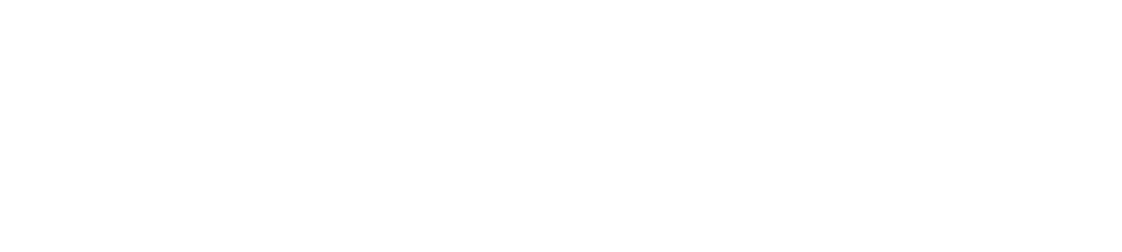 Automotive
To establish itself in Pakistan, Hyundai Nishat Motor (Private) Limited aims to win market share with fast deliveries and highly competitive pricing. How could it create a nationwide automotive business from scratch?
Hyundai Nishat Motor (Private) Limited is using best-practice workflows in SAP S/4HANA on IBM Power Systems and IBM Storage to accelerate its rollout across Pakistan, at low cost and high efficiency.
Hyundai Nishat Motor (Private) Limited predicts it will be able to offer compelling pricing and 66 percent faster vehicle delivery compared to competitors, attracting new customers and speeding growth.
IBM Power Systems solution offers 50% lower total cost of ownership and maintenance and up to 8x capacity for future growth.
How can automotive manufacturers accelerate new car deliveries and win market share?
Thanks to industry best practices from SAP and high-performance infrastructure from IBM, we’re ready to carve out a niche position in a very competitive market.
Shuja ur Rahman, Head of IT, Hyundai Nishat Motor (Private) Limited
Solution Components:
SAP S/4HANA® for Finance and Controlling (FICO), Human Capital Management (HCM), Materials Management (MM), Supply Chain Management (SCM), Warehouse Management (WM), Production Planning (PP), Sales and Distribution (SD), Quality Management (QM), Logistics Execution (LE)
IBM® PowerVM®, SUSE Linux Enterprise Server for SAP Applications
IBM Power® System H922 for SAP HANA, IBM Storwize® V7000
Read the full story
[Speaker Notes: Client Name
Hyundai Nishat Motor (Private) Limited

Company Background
Founded in 2017 as joint venture between Nishat Group, Sojitz Corporation and Millat Tractors Limited, Hyundai Nishat Motor (Private) Limited is an automobile manufacturer headquartered in Lahore, Pakistan. From its plant in Faisalabad and a nationwide network of dealership franchises, the company will build and retail cars and commercial vehicles to private and corporate customers across the country.

Business challenge
To establish itself in Pakistan, Hyundai Nishat Motor (Private) Limited aims to win market share with fast deliveries and highly competitive pricing. How could it create a nationwide automotive business from scratch?

The benefit
Hyundai Nishat Motor (Private) Limited predicts it will be able to offer compelling pricing and 66 percent faster vehicle delivery compared to competitors, attracting new customers and speeding growth.

Pull Quote
“Thanks to industry best practices from SAP and high-performance infrastructure from IBM, we’re ready to carve out a niche position in a very competitive market.”
—Shuja ur Rahman, Head of IT, Hyundai Nishat Motor (Private) Limited

Solution components
Applications: SAP S/4HANA® for Finance and Controlling (FICO), Human Capital Management (HCM), Materials Management (MM), Supply Chain Management (SCM), Warehouse Management (WM), Production Planning (PP), Sales and Distribution (SD), Quality Management (QM), Logistics Execution (LE)
Software: IBM® PowerVM®, SUSE Linux Enterprise Server for SAP Applications
Hardware: IBM Power® System H922 for SAP HANA, IBM Storwize® V7000

Case study Link
https://www.ibm.com/case-studies/hyundai-nishat-motor-private-limited-systems-hardware-sap-applications]